ВНИМАНИЕ!
.
Дети 
на 
дороге
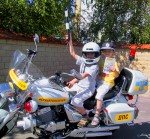 В темное время суток на улице нужно использовать на одежде световозвращающие элементы. 

Их можно размещать на сумках, куртке или других предметах. 

Такими же элементами безопасности нужно оснастить санки, коляски и велосипеды
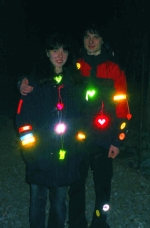 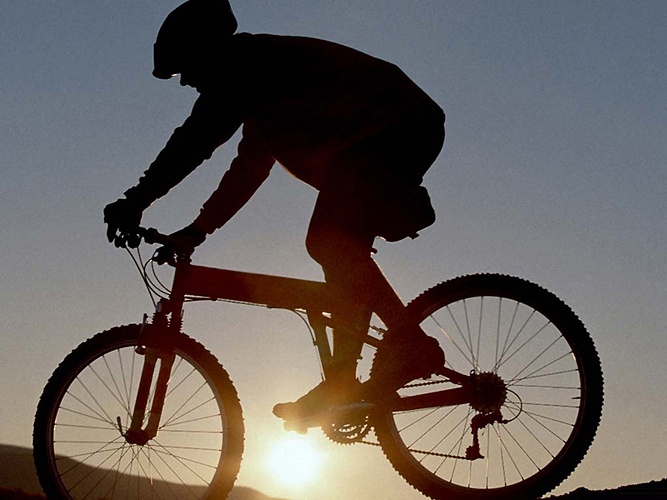 Согласно “Правилам дорожного движения” ездить на велосипеде всех типов по улицам и автомобильным дорогам можно лицам 
не моложе 14 лет.
Правила для велосипедистов
Велосипедистам запрещается ездить по тротуарам и пешеходным дорожкам, а также ездить, не держась за руль или не держа ноги на педалях. 

      По улицам и дорогам движение велосипедов разрешается на расстоянии не более 1 м от правого края проезжей части и только в один ряд. 
     
     На дорогах допускается движение по обочине при условии, если это не мешает пешеходам.
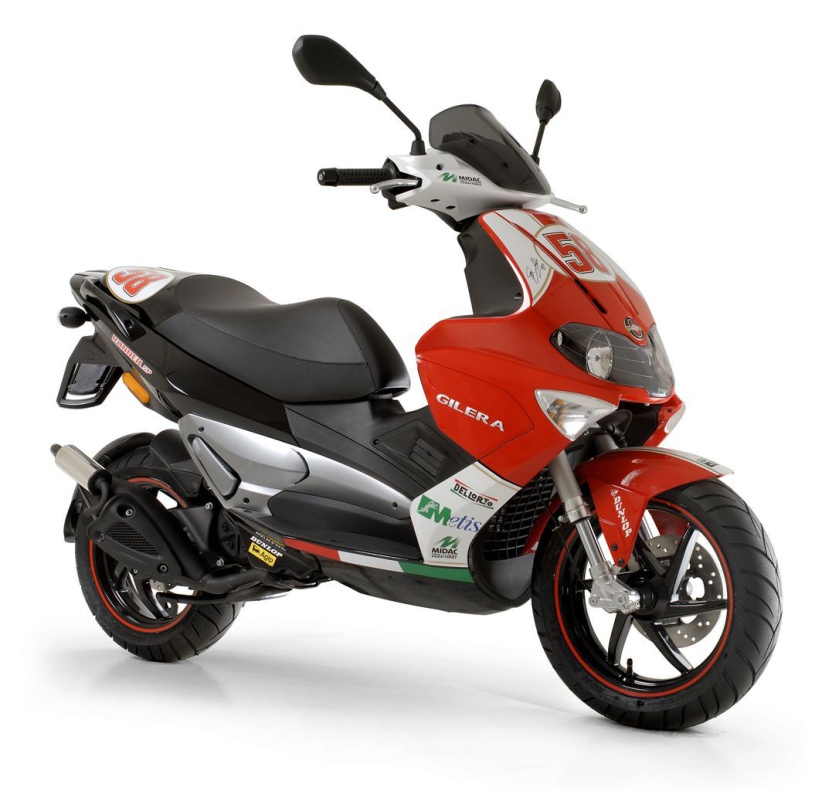 Скутер с рабочим объемом 
двигателя менее 50 куб. см приравнивается к мопедам,
 
а при объеме двигателя 
более 50 куб. см 
– к мотоциклам.
Управлять мопедом при движении по дорогам разрешается лицам 
не моложе 16 лет
Перевозка детей в автомобиле.
Ребенка в возрасте до 12 лет необходимо перевозить в автомобиле только
 с использованием специальных детских удерживающих устройств, соответствующих весу и росту ребенка,
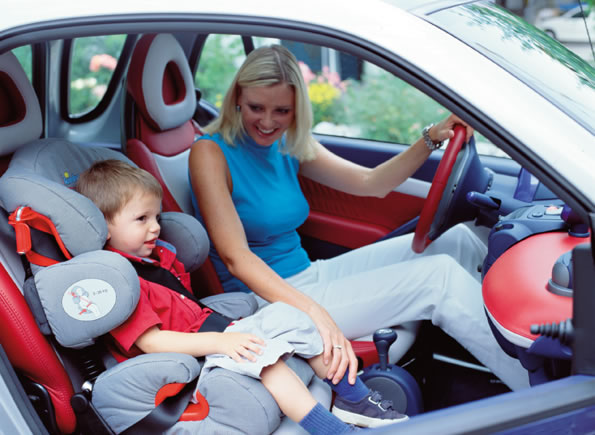 или иных средств, позволяющих пристегнуть ребенка с помощью ремней безопасности, предусмотренных конструкцией транспортного средства, а на переднем сиденье легкового автомобиля — только с использованием специальных детских удерживающих устройств.
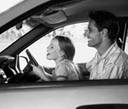 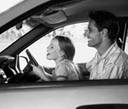 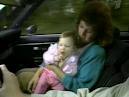 К сожалению, очень часто можно увидеть, как ребенок едет на руках у родителей. Это, пожалуй, самый опасный способ перевозки ребенка. 
        Даже на среднескоростной городской улице в случае удара вес ребенка увеличивается в десятки раз и Вы не в состоянии удержать его в руках. 
       К тому же Вы достаточно легко можете сильно придавить ребенка к переднему сидению или к лобовому стеклу своим же весом, тем самым причинив серьезные увечья ребенку.
Ребенок за рулем – 
                     это угроза для общества.
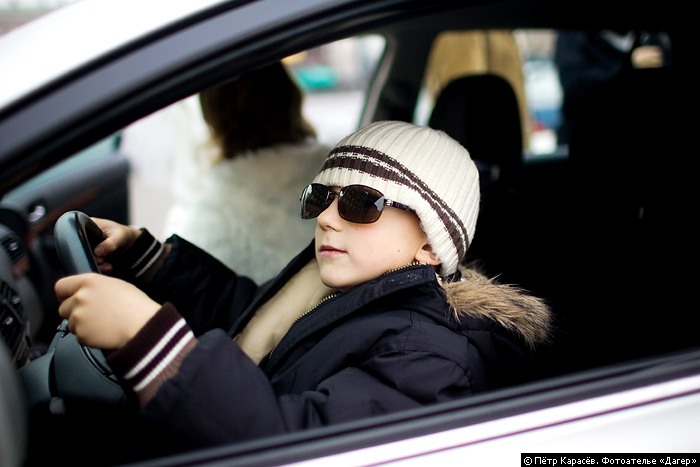 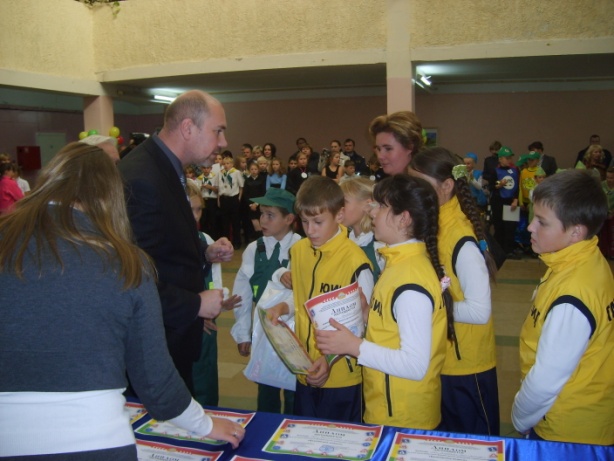 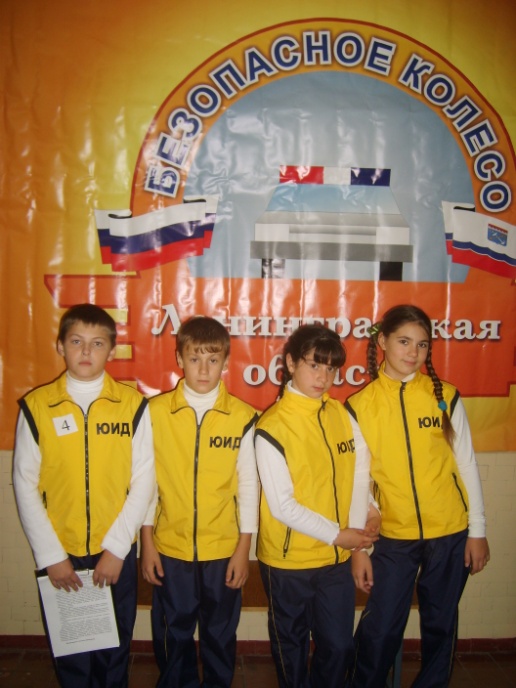 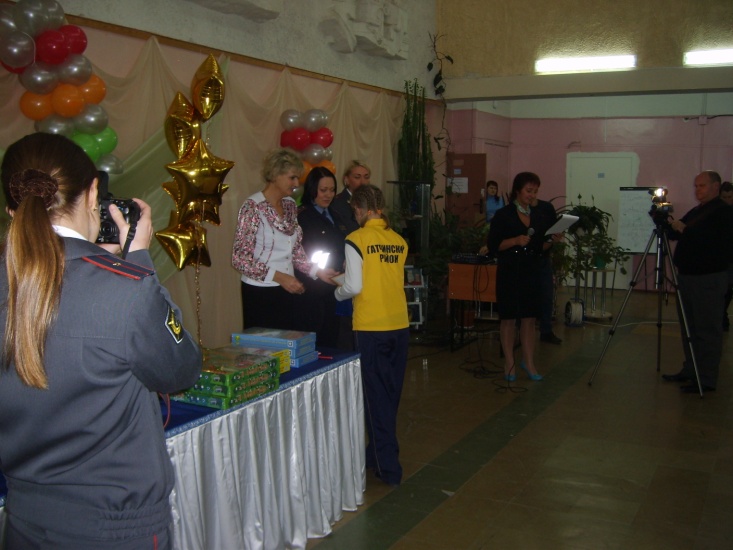 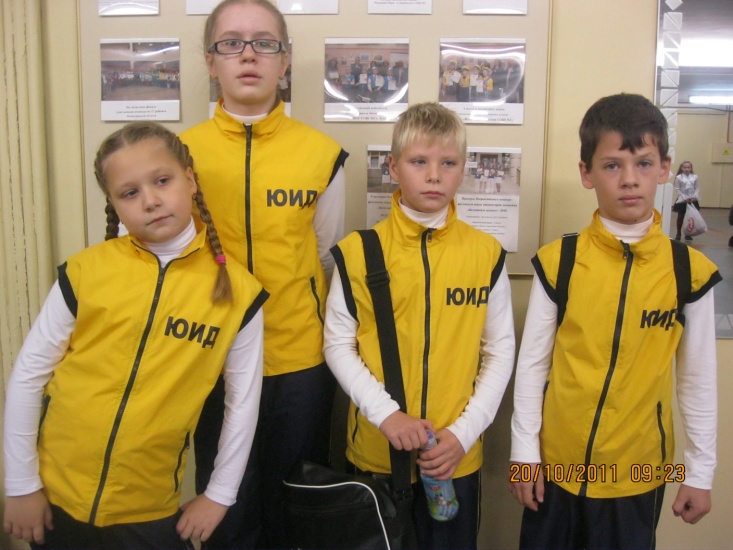 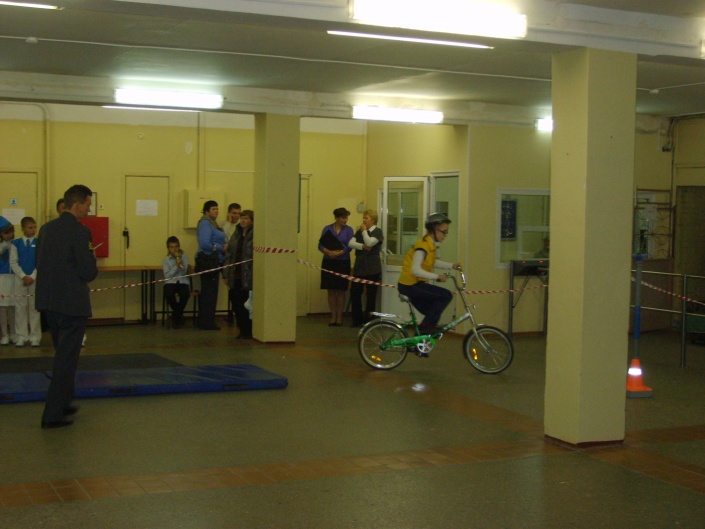 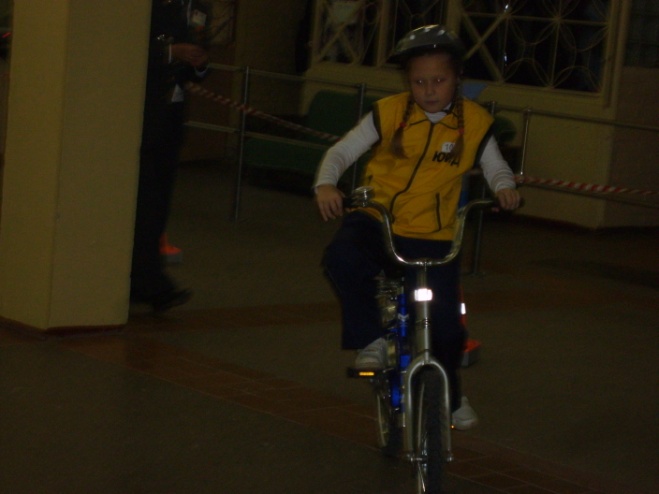 Удачи 
на дорогах!